ثيَناسةى بيركردنةوة
بة بؤ ضوونى (كؤستا COSTA )بيركردنةوة :. بريتى ية لة دةست كارى و تاووتوىَ كردنى عةقلَييانةى وروذيَنةرو شتة هةست ثيَكراوةكان ،بة مةبةستى دروست كردن و ثيَك هيَنانى بيرةكان (الافكار)ودرك ثيَكردنى شتةكان و برياردان لةسةريان .
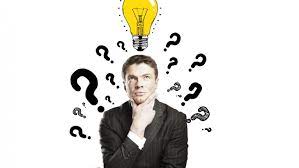 ثيَناسةى بيركردنةوة
بةبرواى (باريل Barel)بيركردنةوة:.بريتى ية لة زنجيرةيةك ضالاكى عةقلَى كة ميَشك لة ئةنجامى وةرطرتنى وروذيَنةرةكان لة ريَطةى هةستةوةرةكانةوة بةرهةميان دةهيَنىَ.
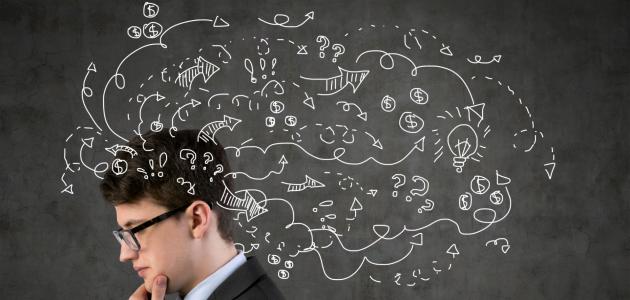 كارامةيية(مهارات)بنةرتيةكانى بيركردنةوة
سةرنجدان (ملاحضة  Observing)
بريتى ية لة ليَهاتوويي هةستةوةرةكان و تواناى كؤكردنةوةى زانيارى و روذيَنةرةكان .
  هيَنانةوةياد( الاستدعاءRecalling)
بريتى ية لة تواناى هيَنانةوةى يادى ئةو زانياريانةى و شارةزاييانةى كة لة دريَذة كؤئةندامى يادكردنةوةدا(ذاكرة طويلة المدى)عةمباركراون.
كارامةيية(مهارات)بنةرتيةكانى بيركردنةوة
بةهيَماكردن(الترميز،Encoding)
واتة تواناى تاك دةطةيةنيَت كة بتوانيَت ،لة ريَطاى كؤمةليَك هيَماو رةمزى تايبةتةوة ،زانيارى و روذيَنةرةكانى لة دريَذة كؤئةندامى يادكردنةوةدا عةمباركردن.
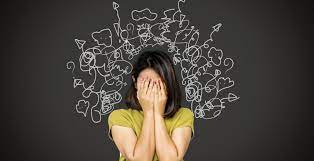 كارامةيية(مهارات)بنةرتيةكانى بيركردنةوة
دانانى ئامانجةكان(وضع الاهداف ،Setting goals)
ئةوة دةطةينيَت ،كة تاك تواناى ديارى كردنى ئامانجة طشتى يان تايبةتى يةكانى خؤى هةبيَت ئيتر دوور بن يان نزيك بيَت.
   ثرسياركردن(التساول،Questioning)
واتة تاك تواناى ثرسياركردن يان ورذاندن ثرسيارى هةبيَت دةربارةى بابةت و دياردةكانى ذيان .
كارامةيية(مهارات)بنةرتيةكانى بيركردنةوة
ثؤلين كردن (التصنيف،Classifying )
واتة تواناى تاك بؤ ثؤلين كردنى شتةكان دةطةينيَت ،هةموومان دةزانين كة تواناى مرؤظ دا هةية دياردةكانى ذيان بة جؤرةها شيَوة ثؤلين بكات .ئيتر بة ثيَ بارستاي يان كيش يان دةنط يان فةرمان يان شيَوةيان بيَت.
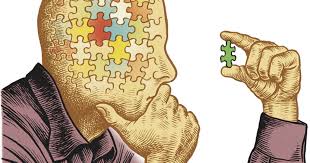 كارامةيية(مهارات)بنةرتيةكانى بيركردنةوة
بةراورد كردن (المقارنة ،Comparing)
  واتة بةراوردكردنى دياردة و شتةكان بة يةكترى و ديارى كردنى لايةنة ليَك ضوو ليَك نةضوةكان ،بؤ نموونة بةراورد كردنى نيَوان مرؤظ ئاذةل و ديارى كردنى ئةو لايةنانةى كة مرؤظ و ئاذةل ضون يةكن (ئاو و خواردن و خةوتن ..)ئةو لايةنانةش كة ضوون يةك نين (عةقل و و زمان و ئايين..)
 كورت كردنةوة(التلخيص،summarizing)
ئةمةش ماناى ئةوةية تاك تواناى كورت كردنةوةى بابةت و دياردةكانى هةبيَت و ثوختةكةى بنوسيَت و بيرؤكة و مةبةستة سةرةكيةكاني تيَكست و بابةتةكان ديارى بكات .
كارامةيية(مهارات)بنةرتيةكانى بيركردنةوة
هةلهيَنجاندن (الاستنتاج،Inferring) 
ئةمةش بريتى ية لة تواناى تاك بؤ ئةوةى ناوةرؤك و مةبةستى سةرةكى و خالَة ناديارو شاراوةكانى دياردة و بابةتةكان،بزانيَت و بةروالةت و روكةشى دياردةكان هةلَنةخةلَةتىَ و بةقوولَى بضيتة ناو بابةت و دياردةكان .
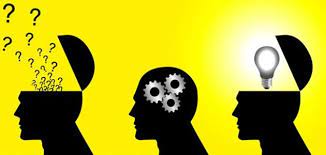 كارامةيية(مهارات)بنةرتيةكانى بيركردنةوة
ثيَش بينى كردن (التنبؤ،Predicting)
واتةتاك تواناى ثيَش بينى كردنى رووداو و طؤرانكاريةكانى داهاتوي هةبيَت.بيَطومان ئةم تواناى ثيَش بينى كردن و زانينى داهاتوو ثيَويستى بة زانيارى و شارةزاى رابردوو عةمباركراوى ناو كؤئةندامى يادكردنةوة .بؤ ئةوةى لة ريَطةى بةيةكةوة بةستنةوةى رابردوو ئيستا .ثيَش بينى داهاتوو بكريَت.
طريمان (الفرض،Hypothesizing)
واتة دةبيَت لة تواناى تاك دا هةبيَت طريمان بؤ ضارةسةرى طرفتةكان دابنيَت،دواتر لة ريَطاى كؤكردنةوةى زانيارى و تاوتوى كردنى طرفتةكان ،يةك لة دواى يةك طريمانةكان تاقى بكاتةوة،بؤ ئةوةى دواجار لة ريَطاى دةست نيشان كردنى راسترين طريمانةوة ضارةسةرى طرفتةكةبكات و بةسةريدا زالَ بيَت.
كارامةيية(مهارات)بنةرتيةكانى بيركردنةوة
ثراكتيزةكردن (التطبيق) application
واتة تواناي تاك بؤ ثراكتيزةكردني زانياري وشارةزايي رابردوو لة ئيستا يان داهاتوو بؤ ضارةسةركردني طرفتي نويَ.
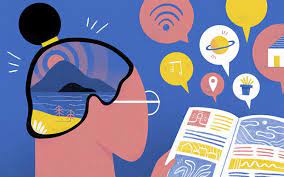